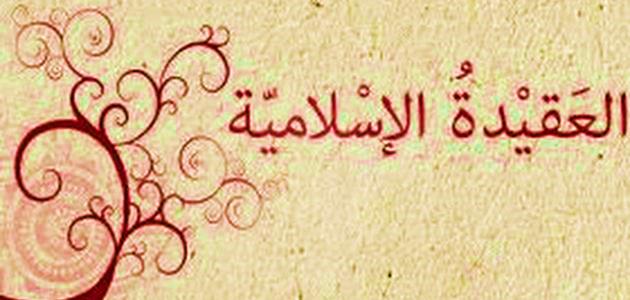 جامعة بغدادكلية العلوم الاسلاميةقسم العقيدة والفكر الاسلامي
المقرر:- علم الكلام
المرحلة : الرابعة
الاستاذ الدكتور محسن قحطان حمدان
تعريف الموت
الموت ليس بعدم صرف وانما هو انقطاع تعلق الروح بالبدن ومفارقته اياه والحيلولة بينهما وانتقال من حال الى حال ومن دار الى دار )
انقطاع العمل بالموت
( اذا مات الانسان انقطع عمله الامن ثلاثة : الا من صدقة جارية او علم ينتفع به او ولد صالح يدعو له )
ما يتبع الميت الى قبره
-  ( يتبع الميت ثلاثة فيرجع اثنان ويبقى واحد , يتبعه أهله وماله وعمله , فيرجع أهله وماله ويبقى عمله )